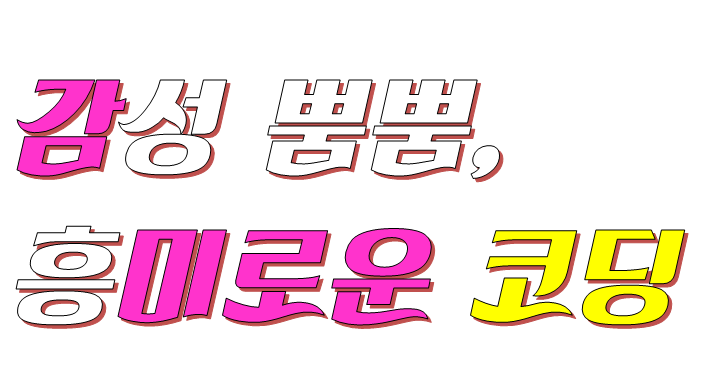 (감미로운 코딩)
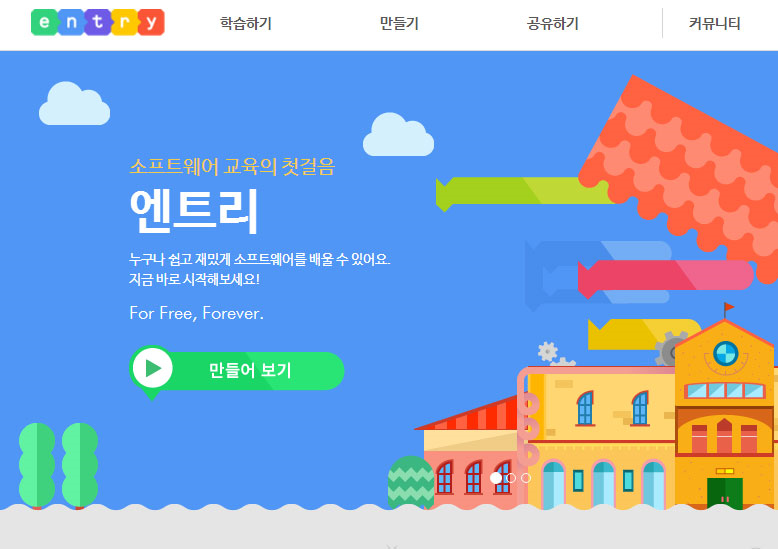 이 영 호kyonggi.ac.kr@gmail.com
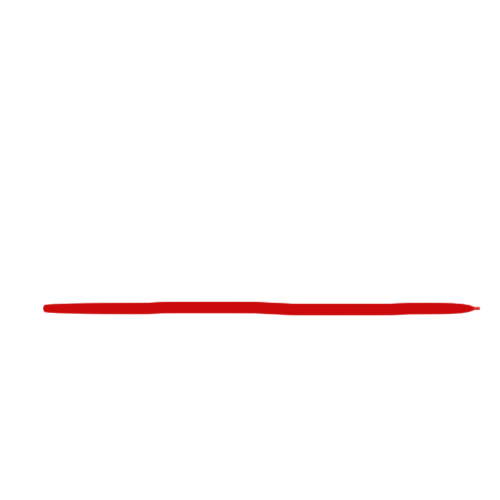 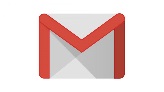 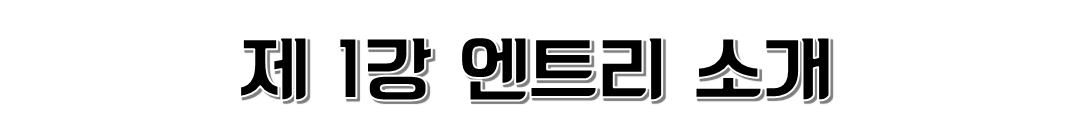 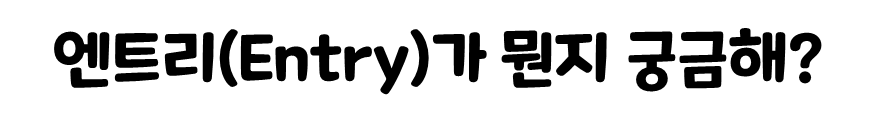 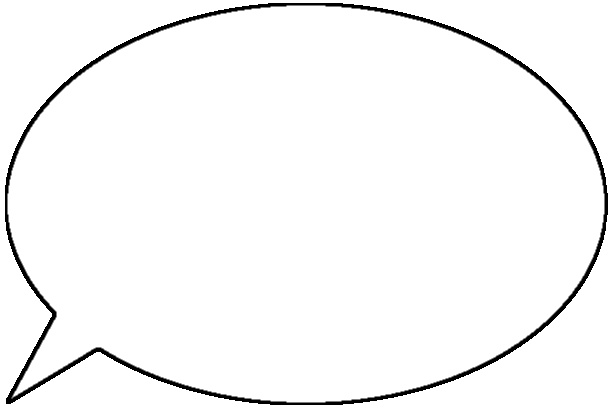 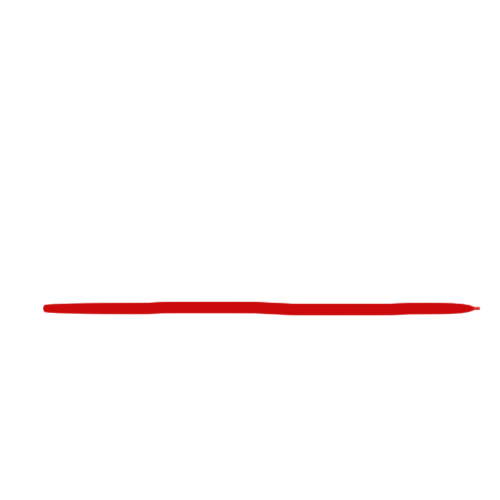 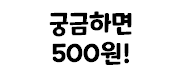 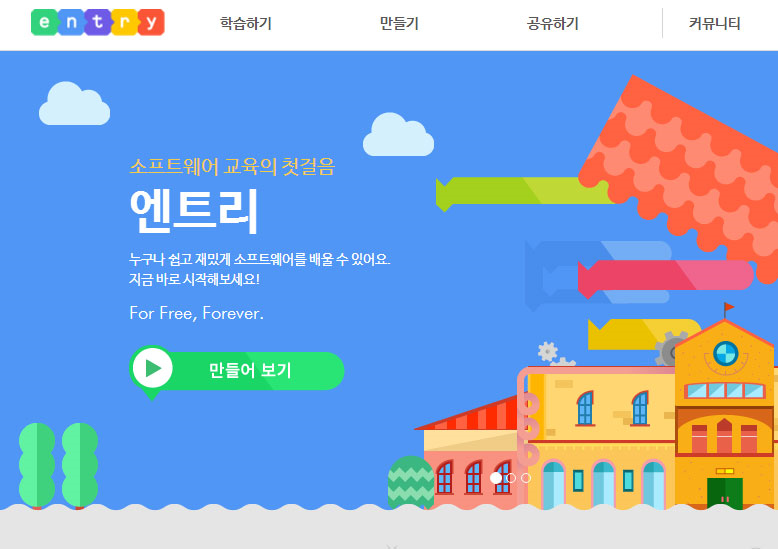 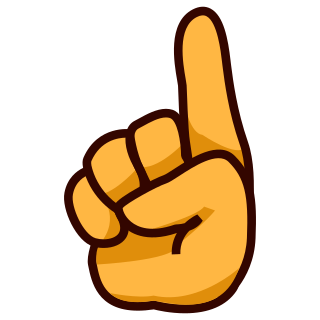 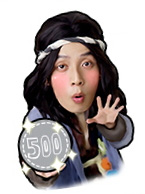 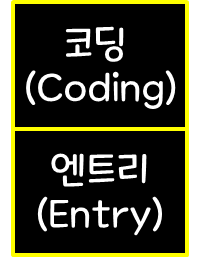 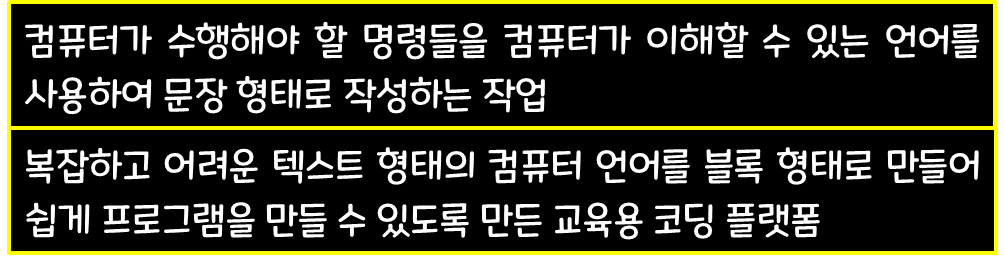 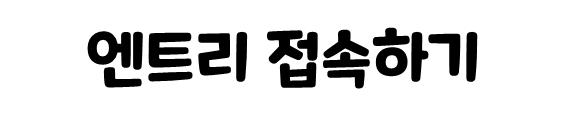 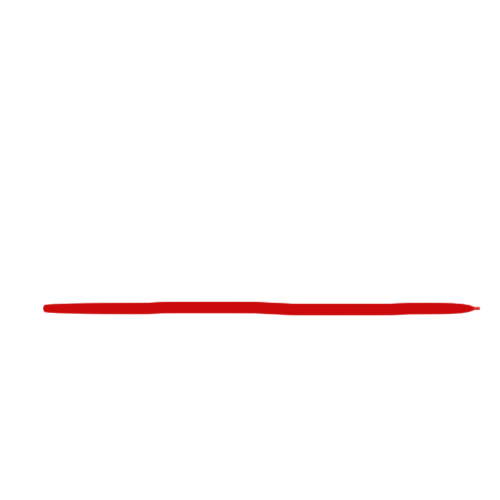 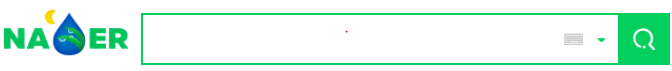 엔트리
or
playentry.org
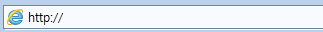 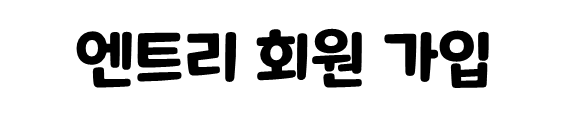 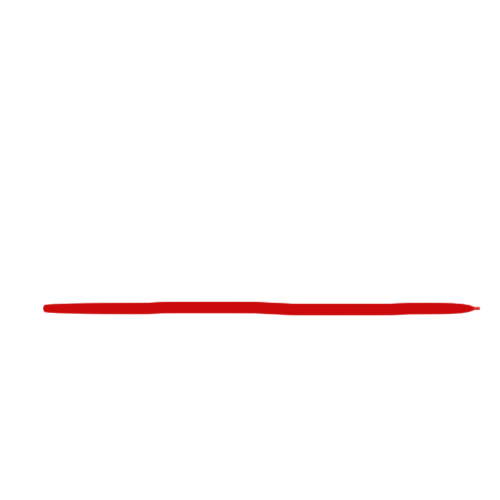 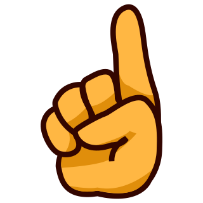 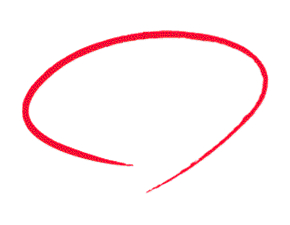 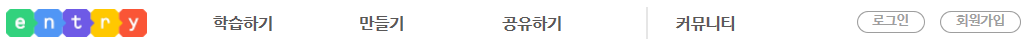 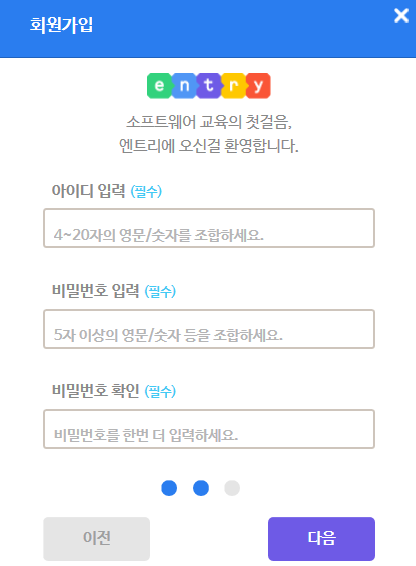 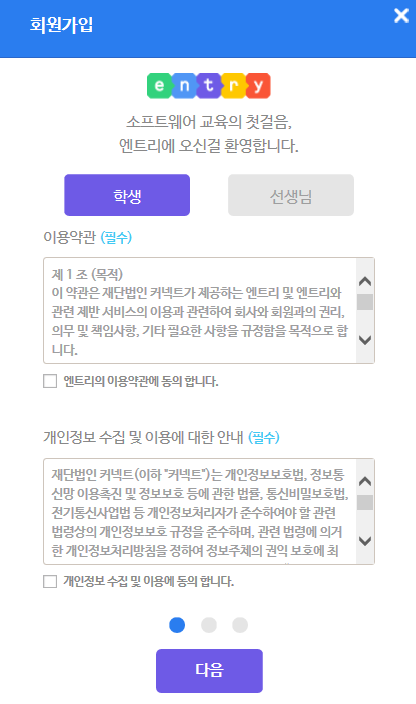 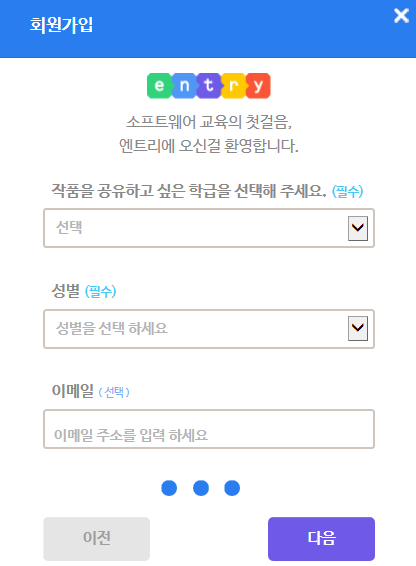 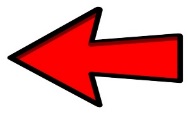 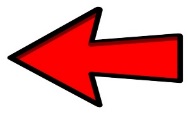 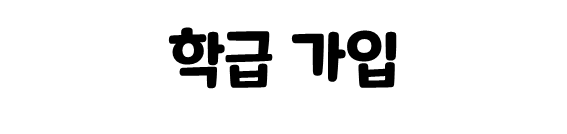 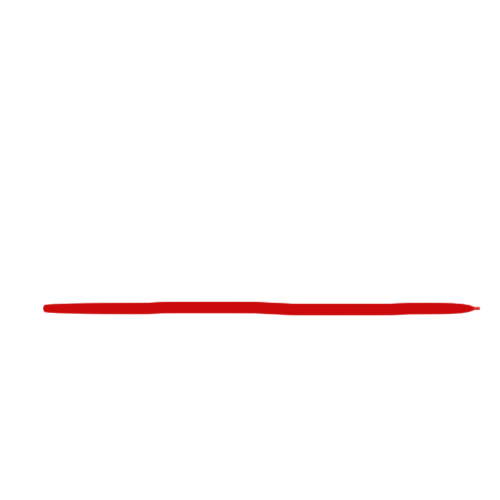 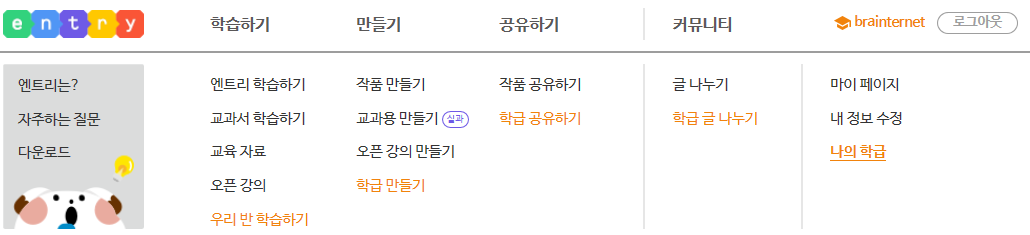 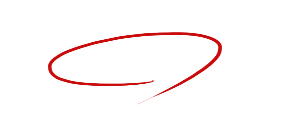 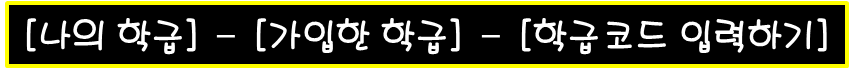 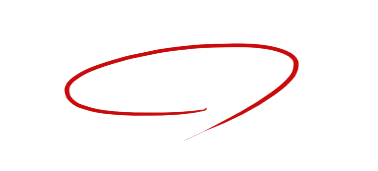 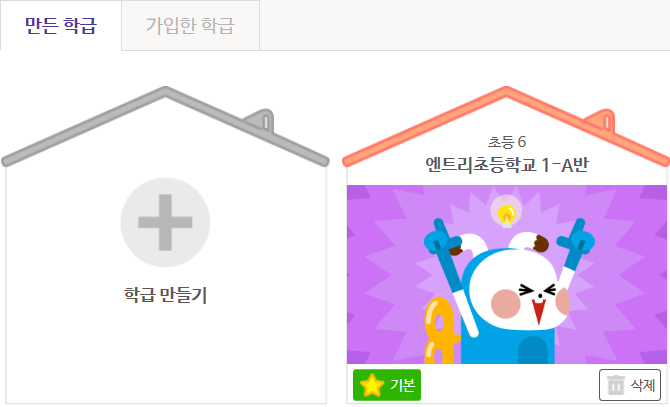 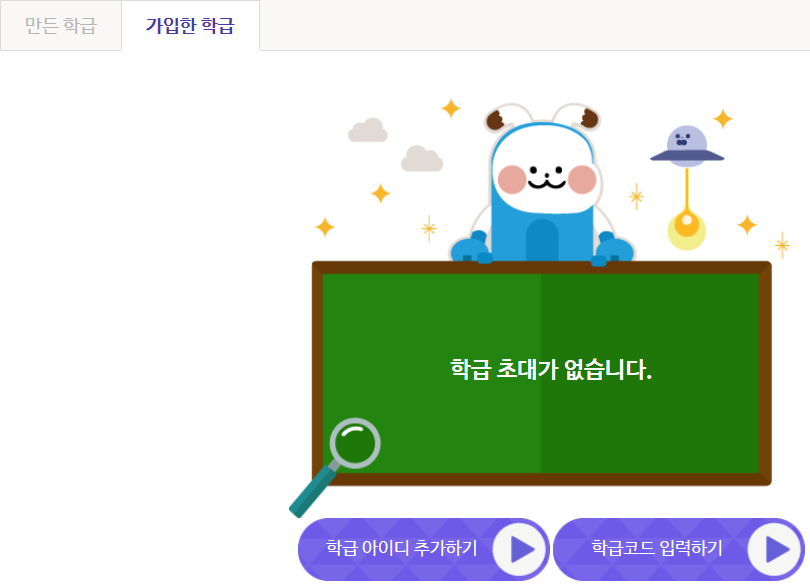 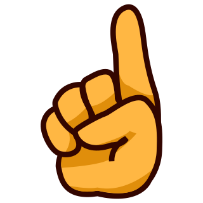 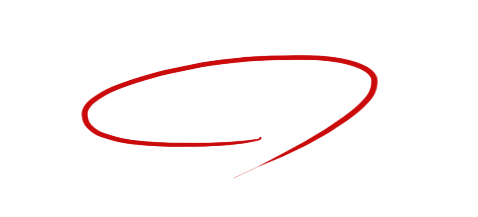 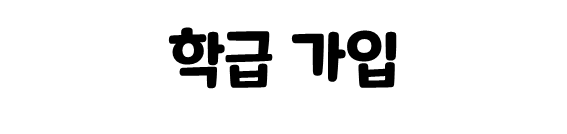 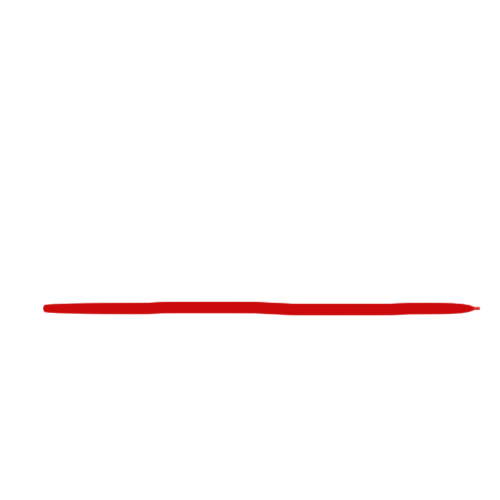 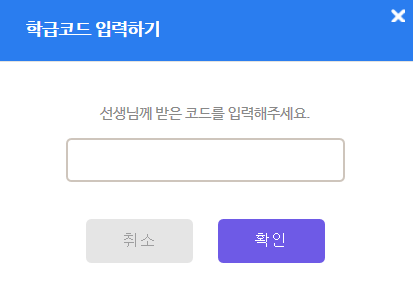 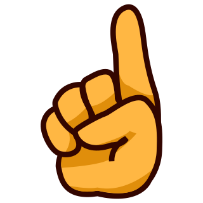 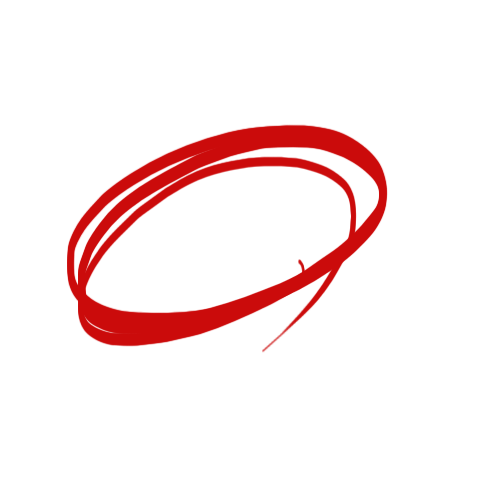 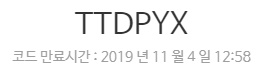 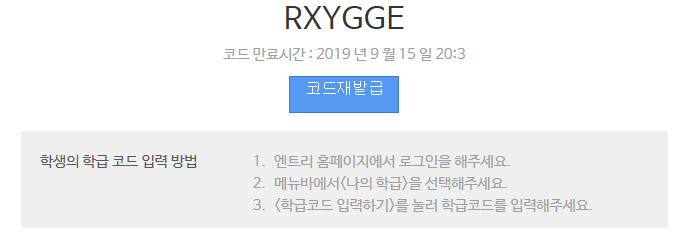 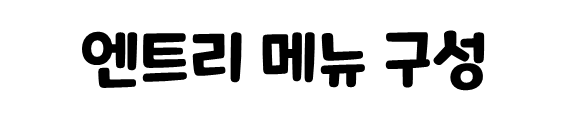 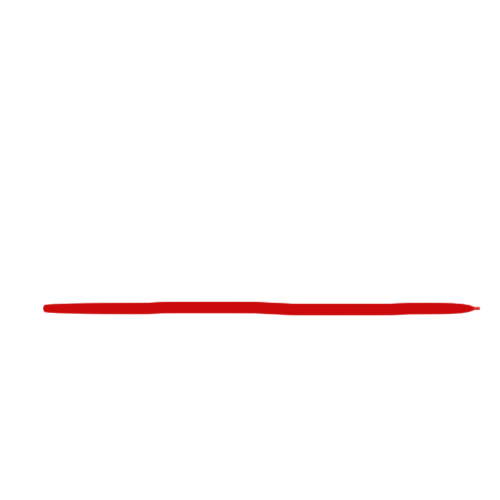 게임을 하듯이 주어진 미션들을 해결해 나가며, 엔트리 코딩 원리를 배울 수 있음
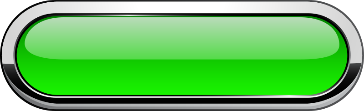 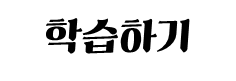 블록 장난감을 조립하듯이 쉽고 재미있게 나만의 프로그램을 만들 수 있음
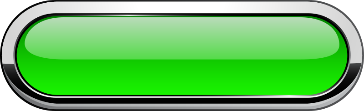 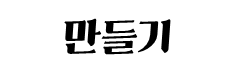 SNS처럼 내 프로그램을 타인과 공유할 수 있고, 타인의 작품도 감상할 수 있음
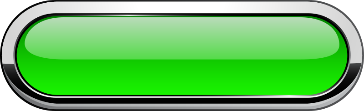 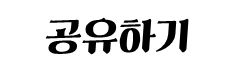 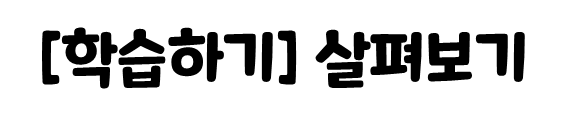 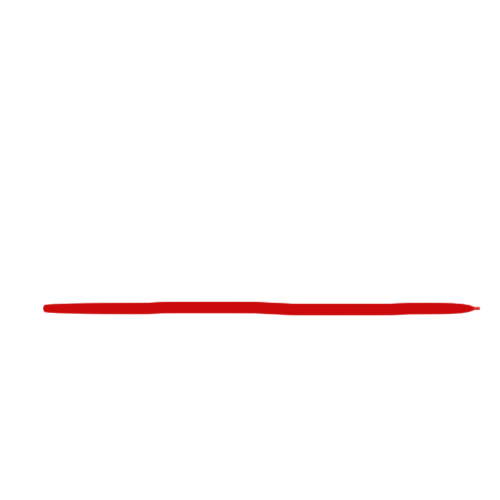 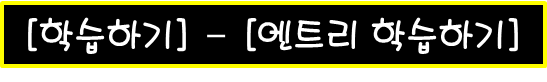 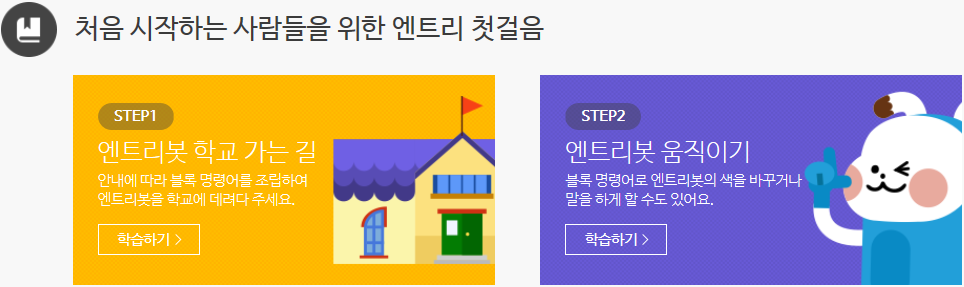 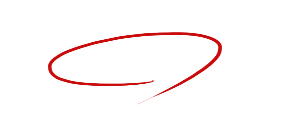 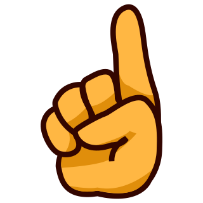 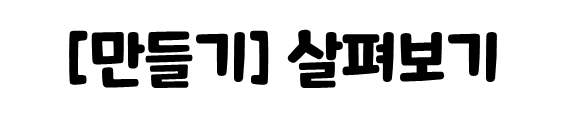 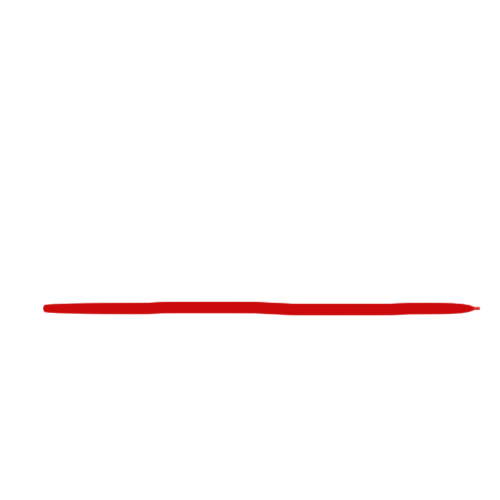 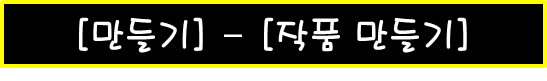 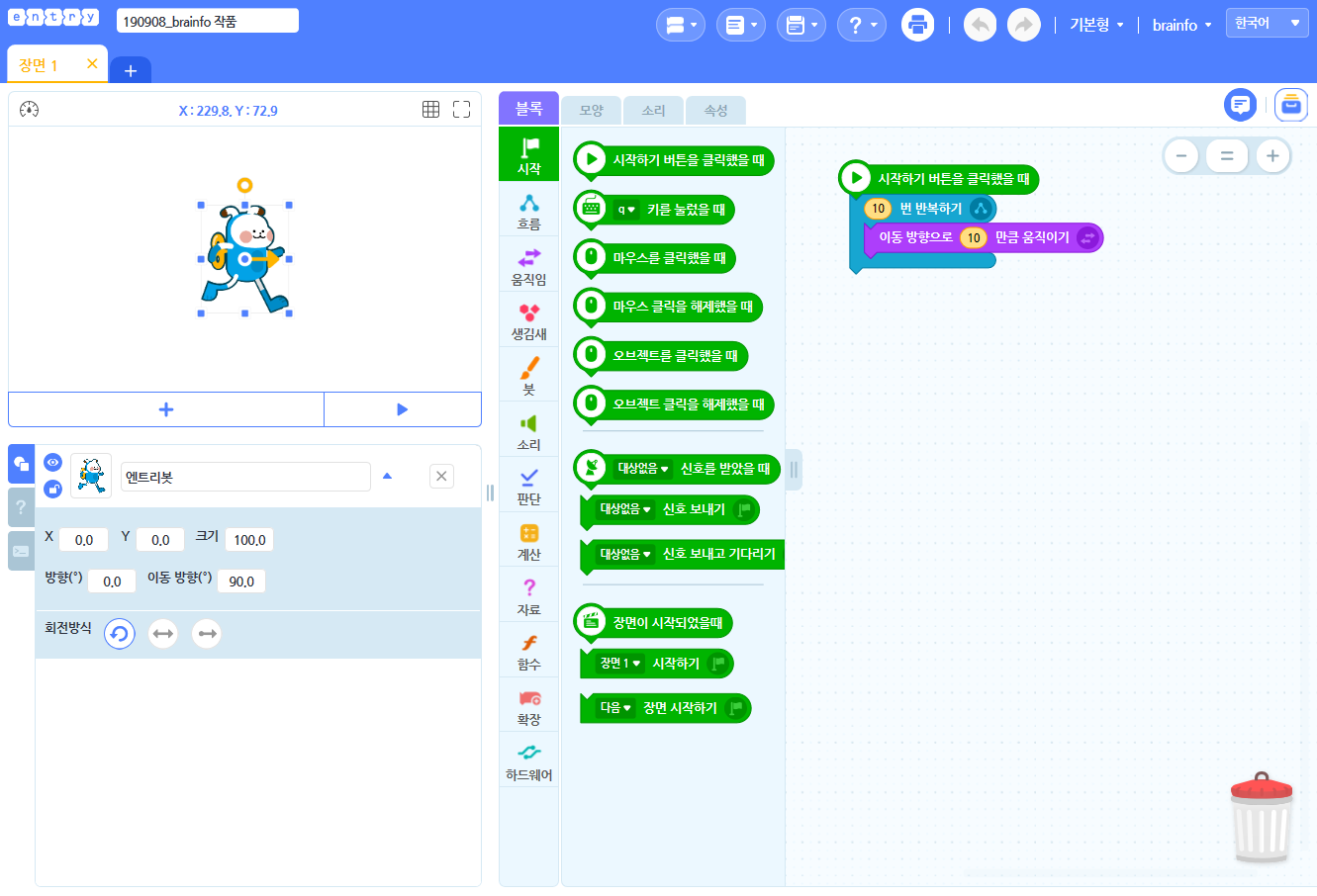 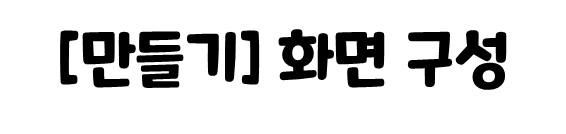 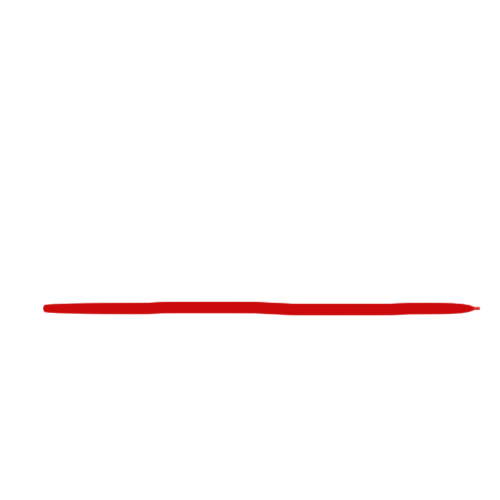 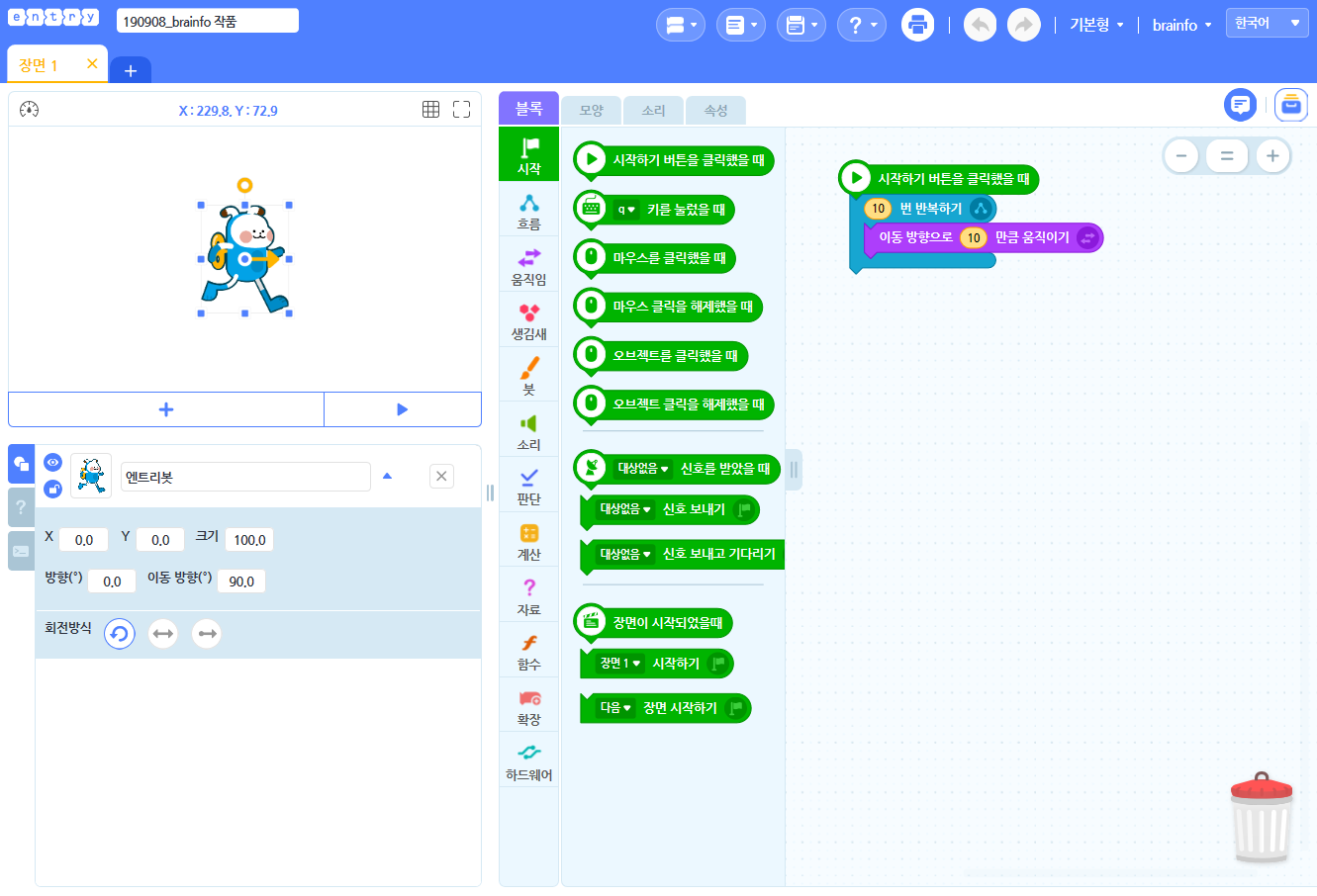 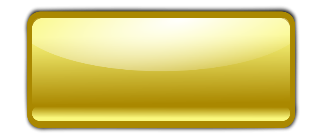 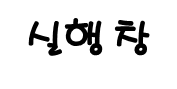 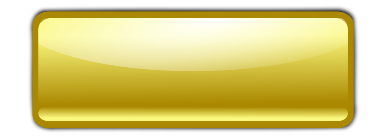 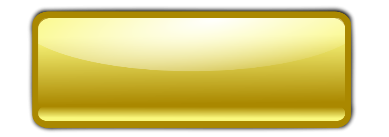 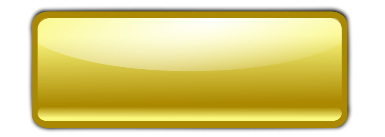 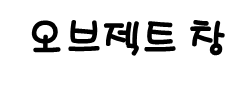 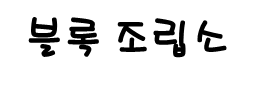 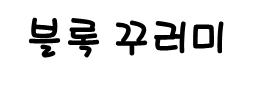 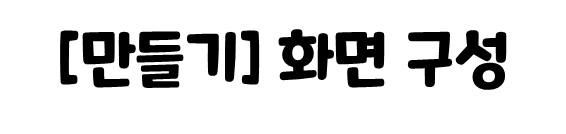 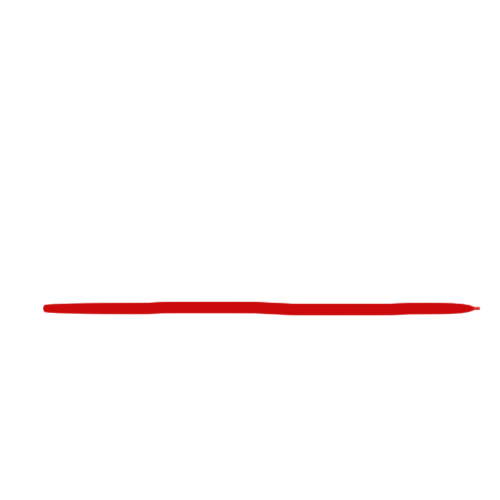 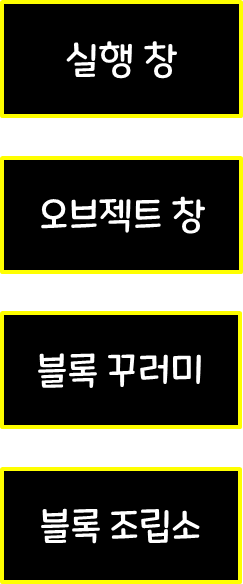 오브젝트를 배치하고 프로그램 실행 및 실행 결과를 확인할 수 있는 영역
지정한 오브젝트에 대한 각종 설정을 할 수 있는 영역
프로그램을 만드는 데 사용되는 각종 블록이 모여있는 영역
명령어 블록을 조립하여 프로그램을 만드는 영역
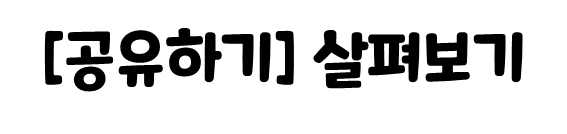 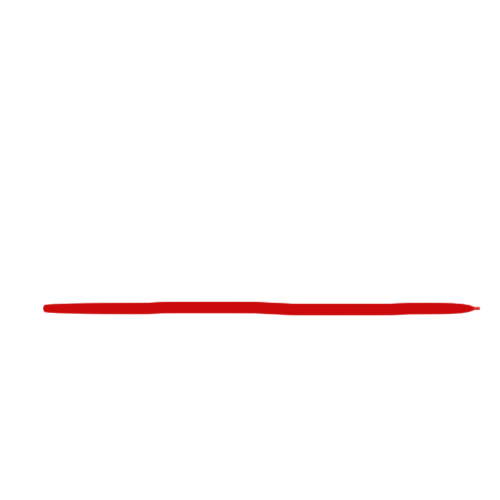 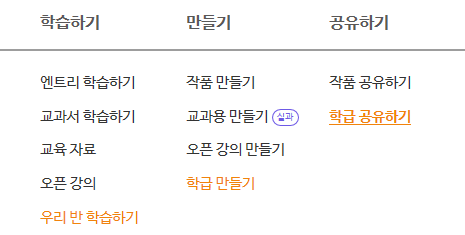 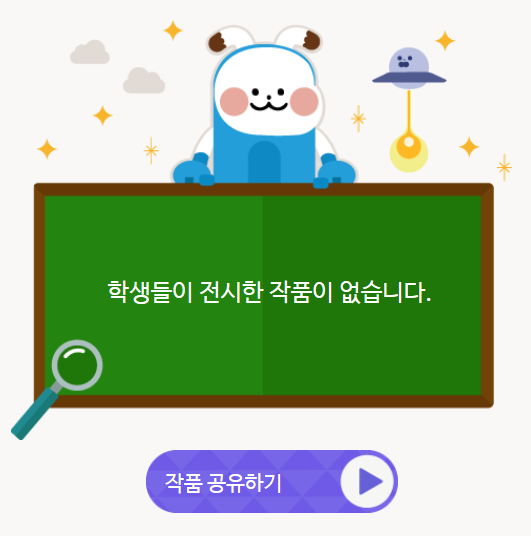 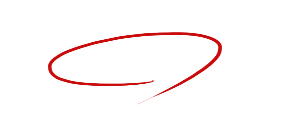 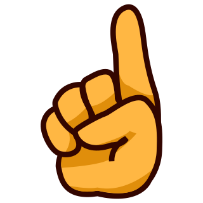 공유한 작품(프로그램)이 있으면, 
화면에 전시됨
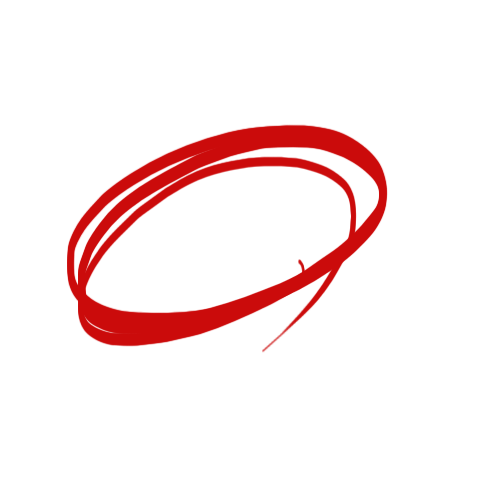 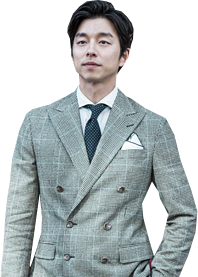 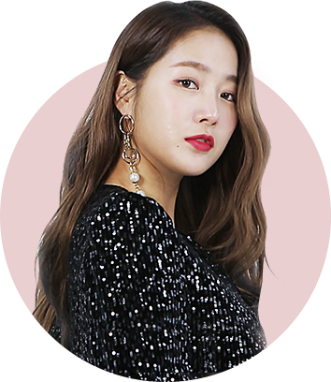 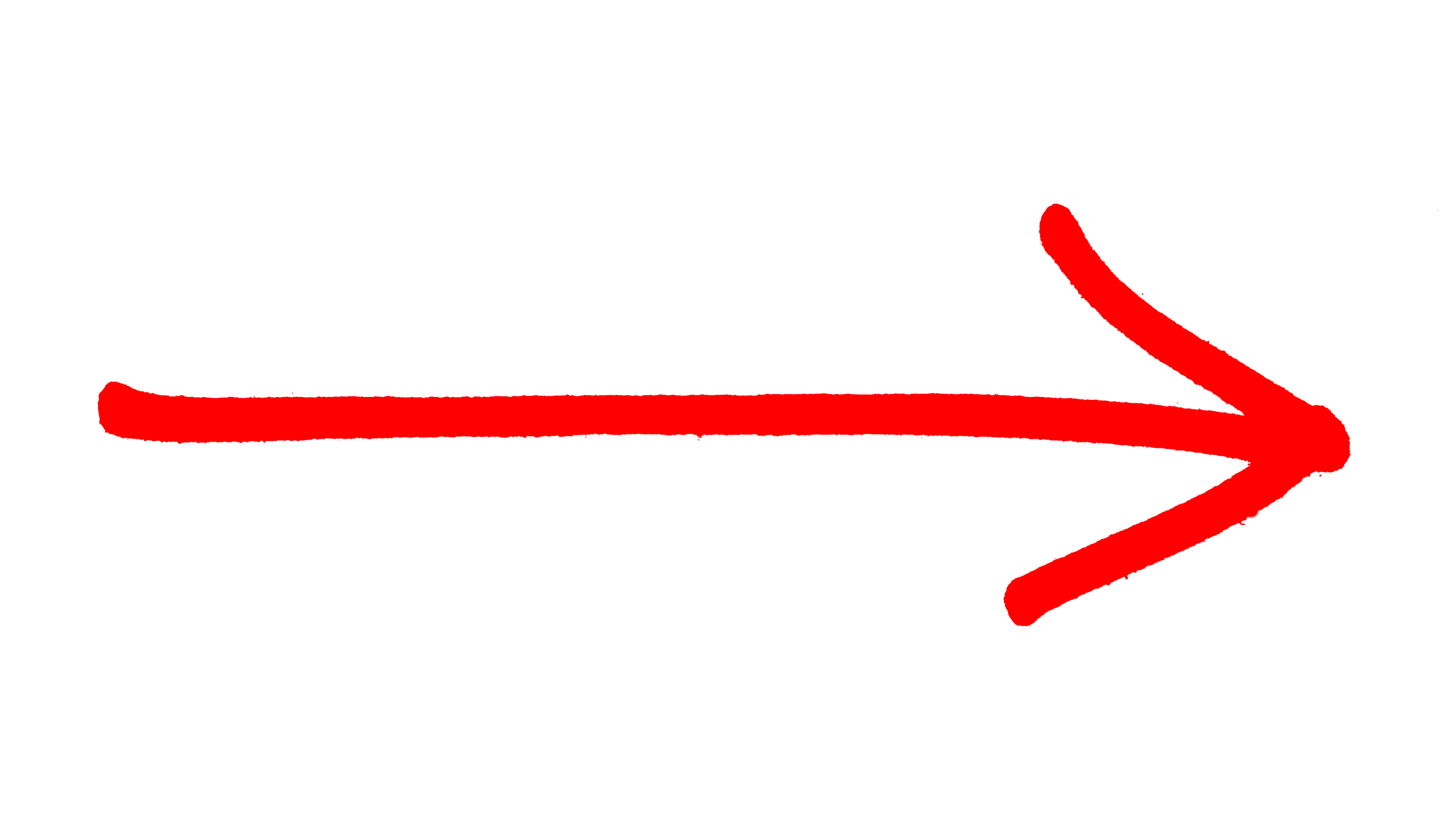 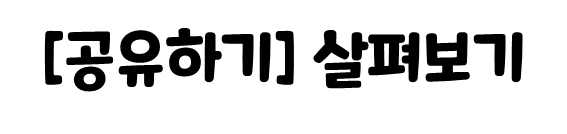 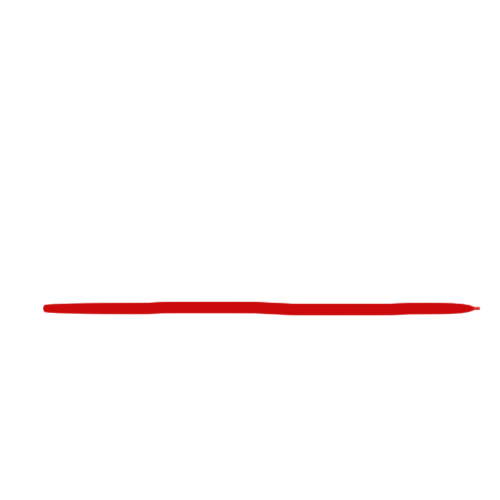 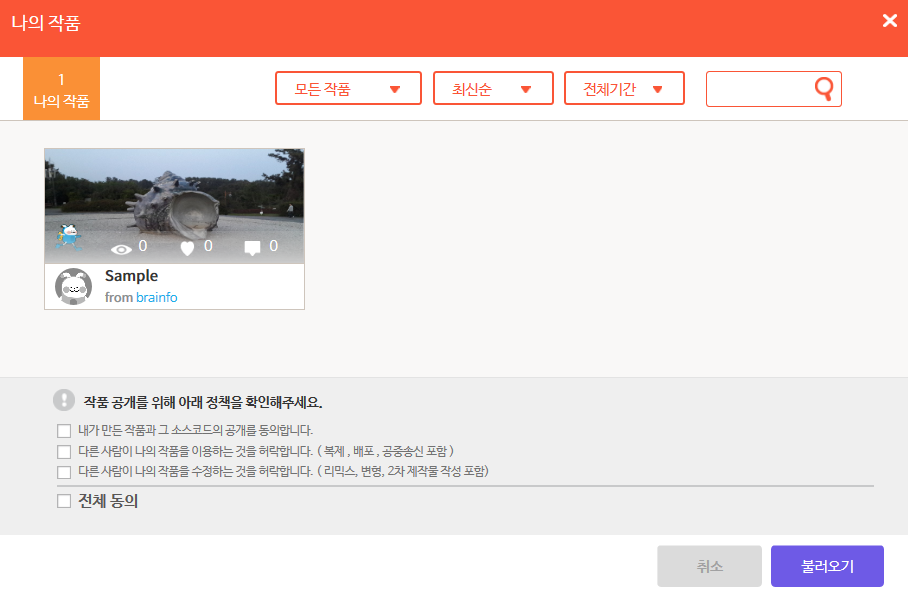 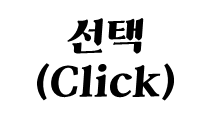 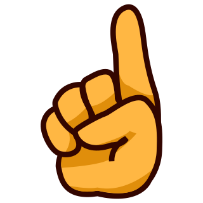 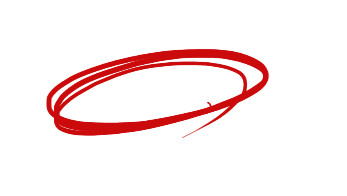 전체 동의 체크 박스 클릭!
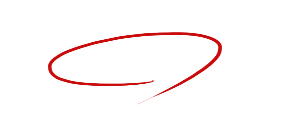 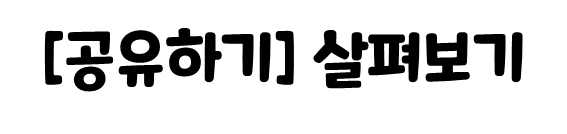 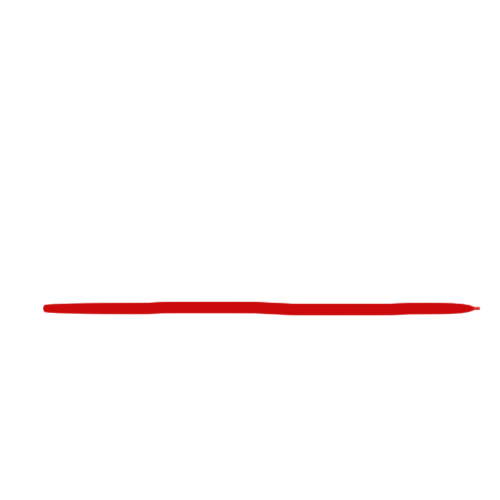 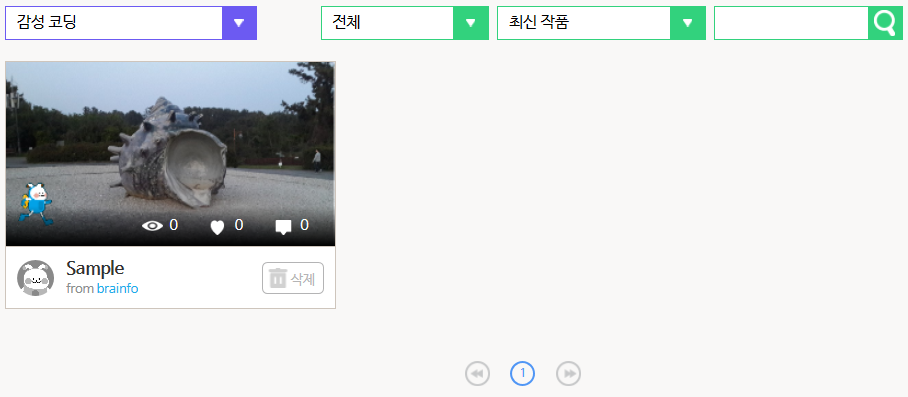 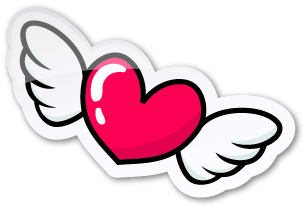 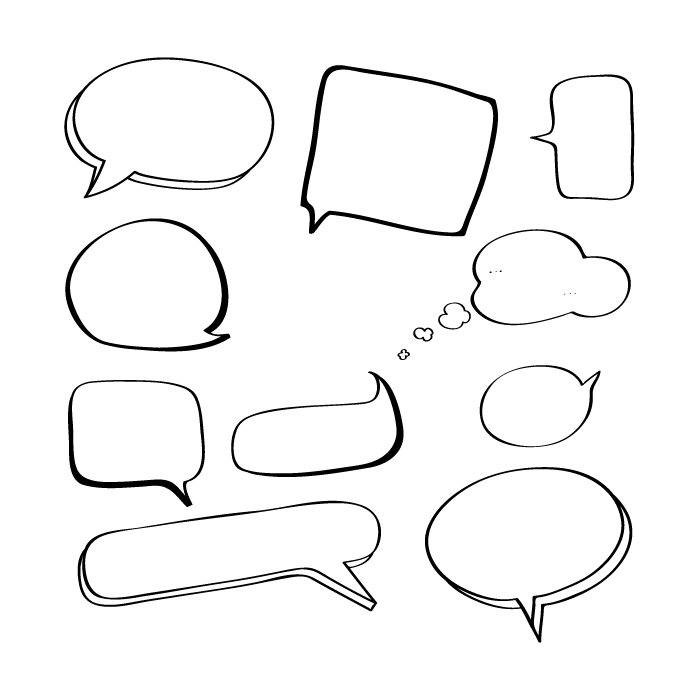 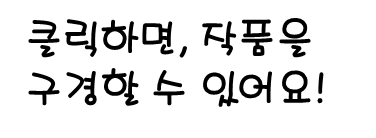 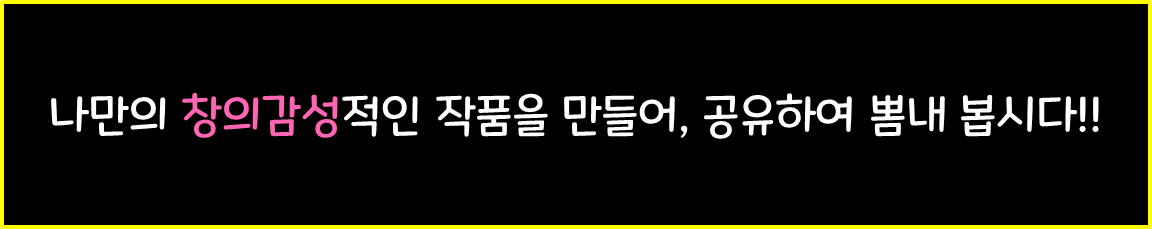 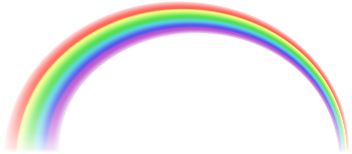 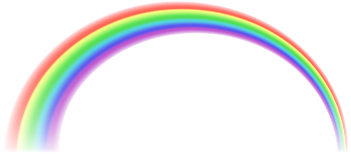 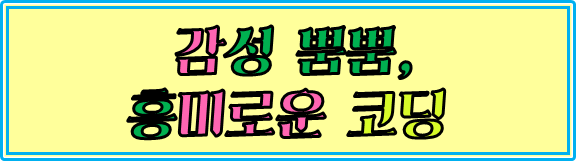 학습 지원 블로그: blog.naver.com/brainfo
수업 관련 문의   : kyonggi.ac.kr@gmail.com